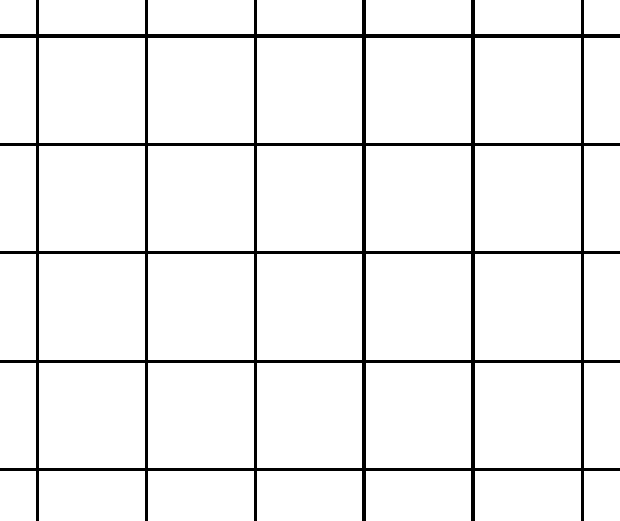 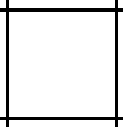 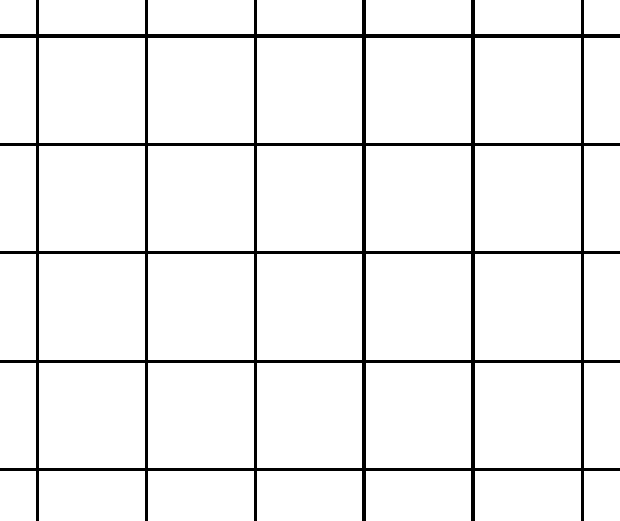 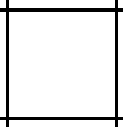 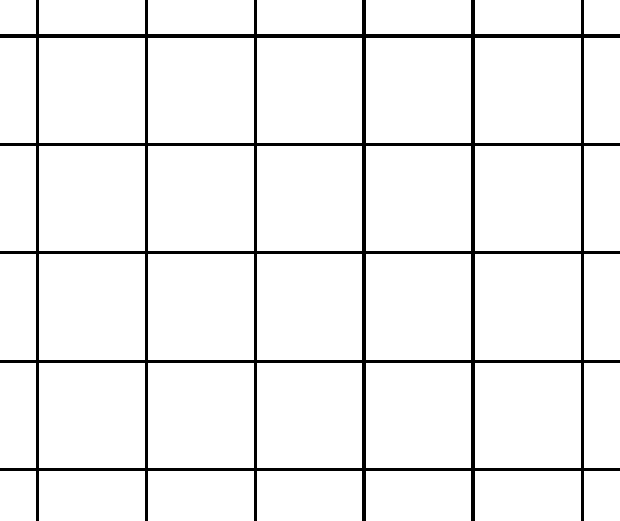 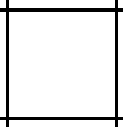 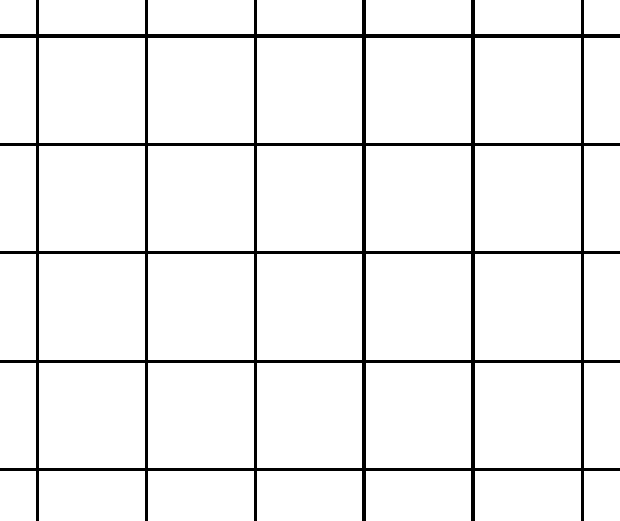 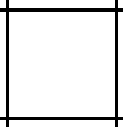 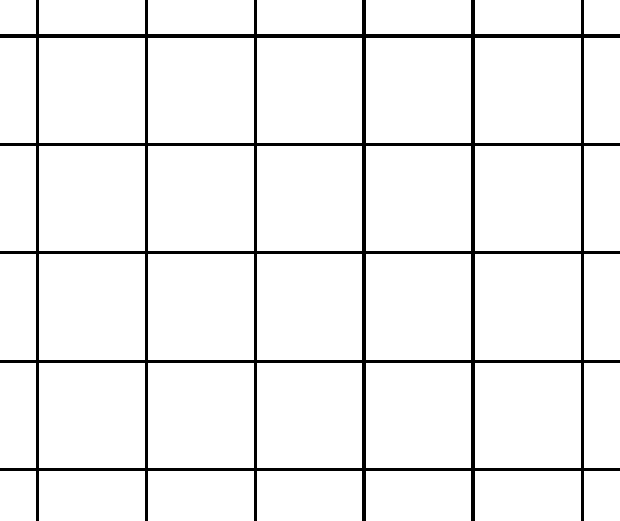 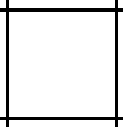 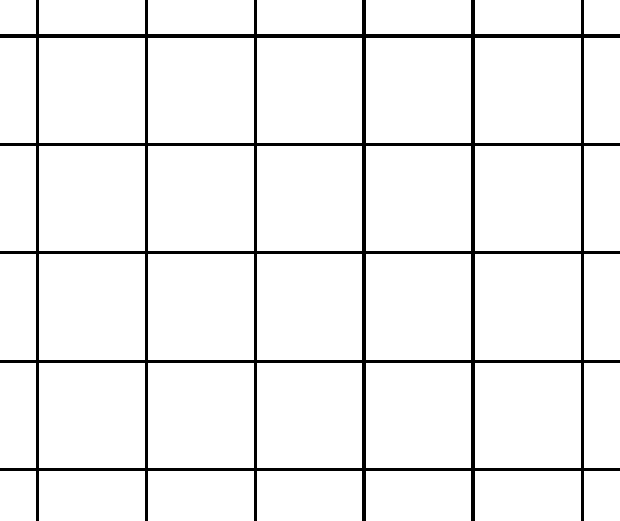 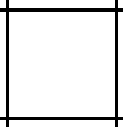 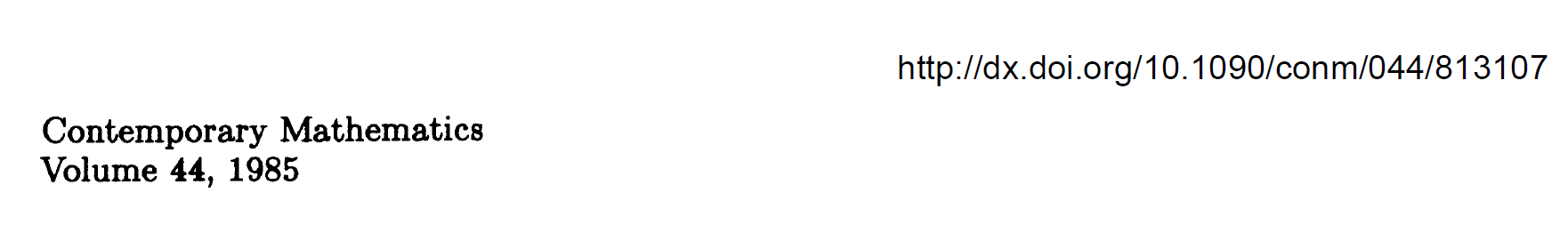 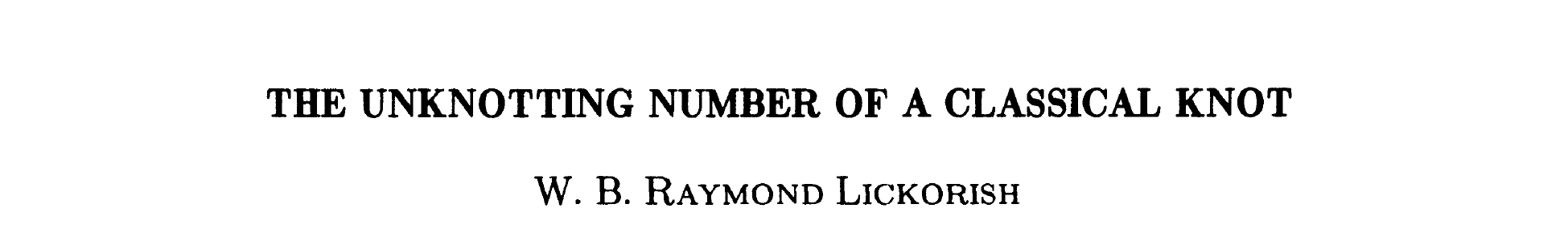 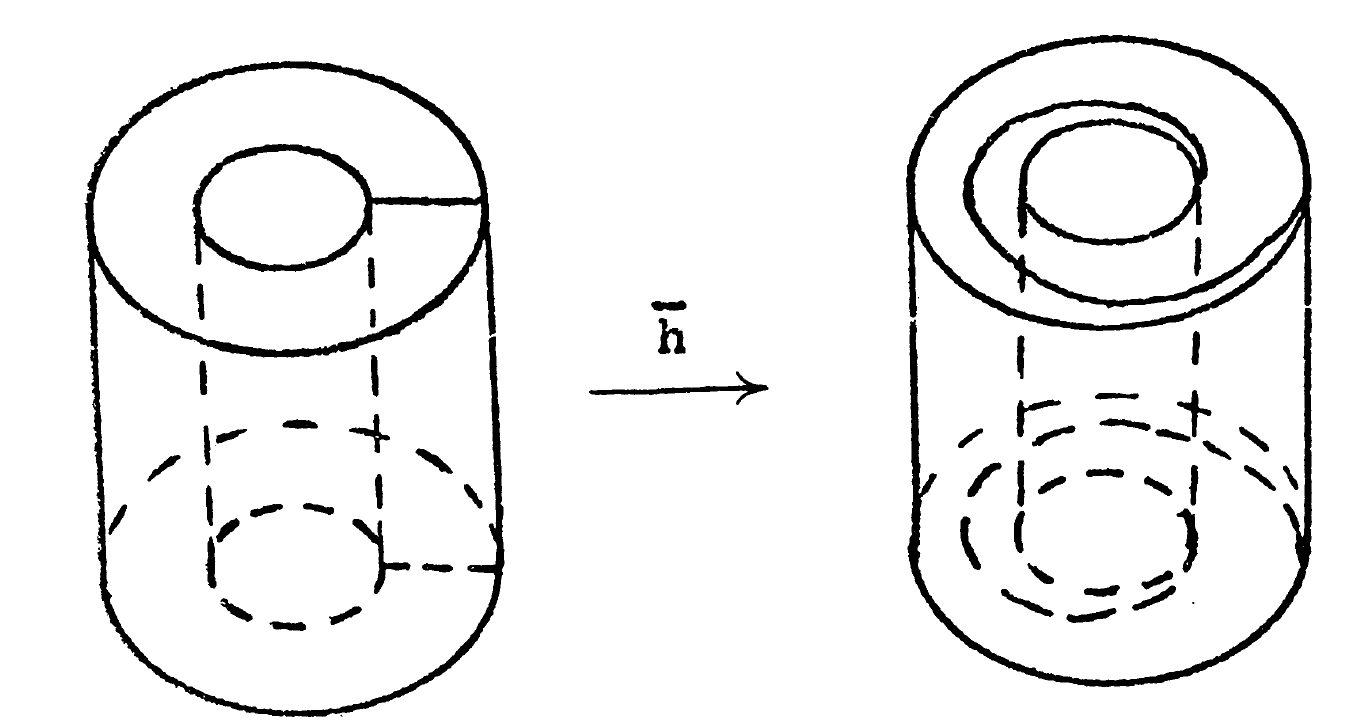 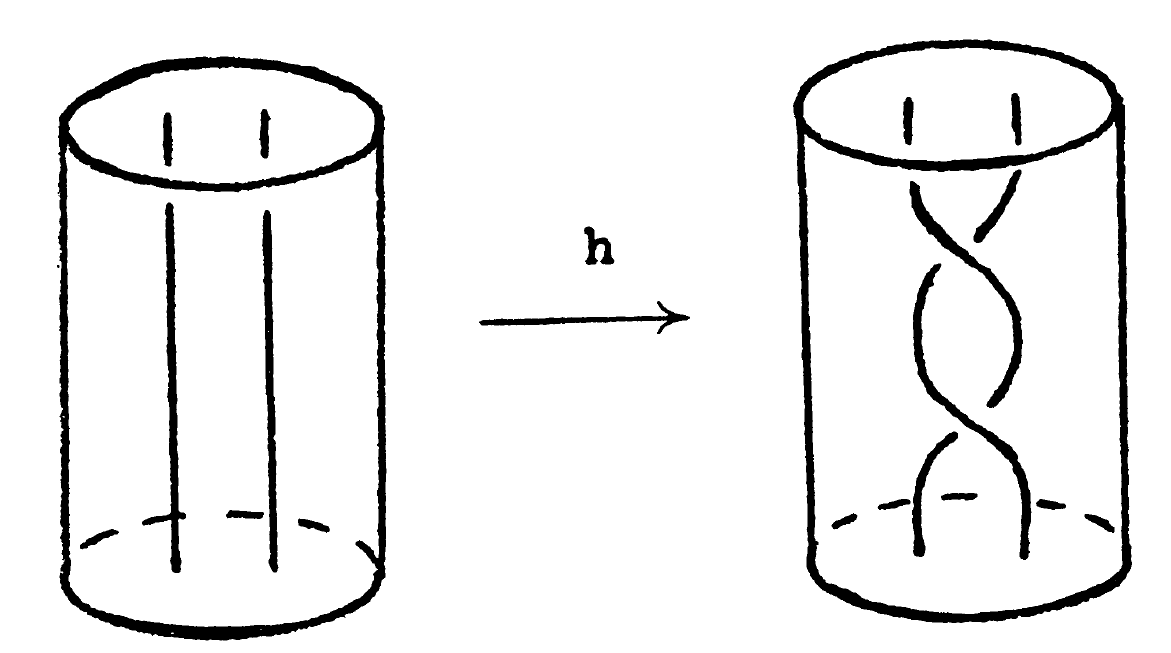 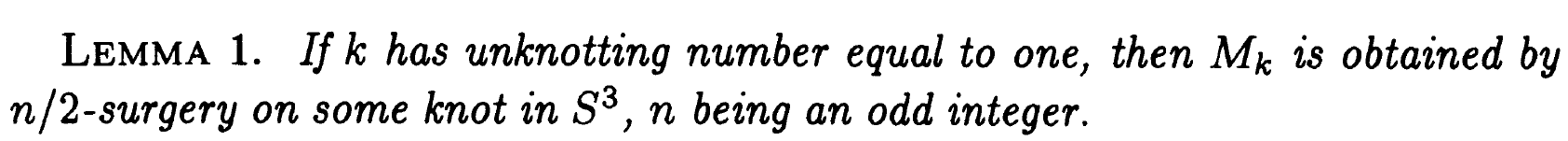 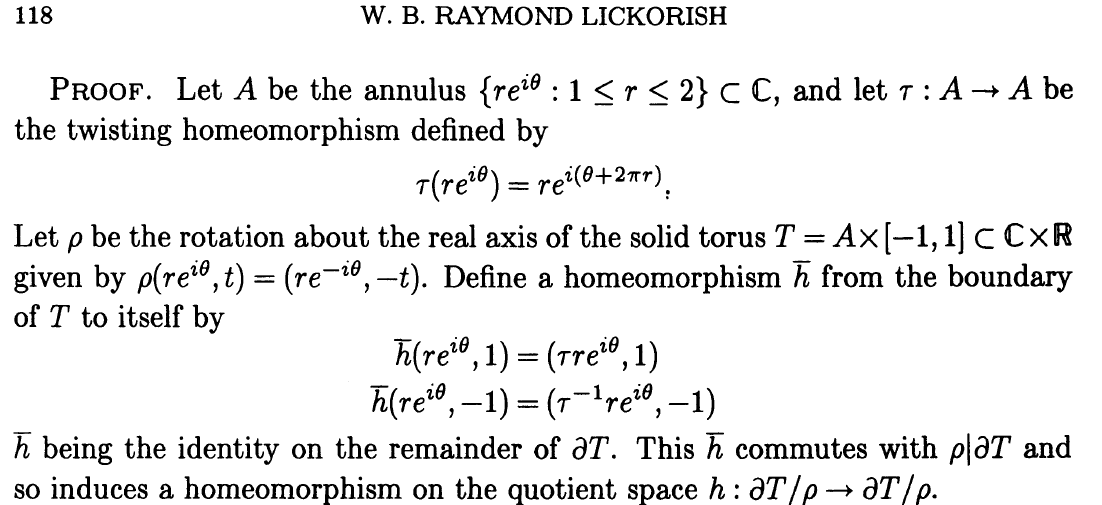 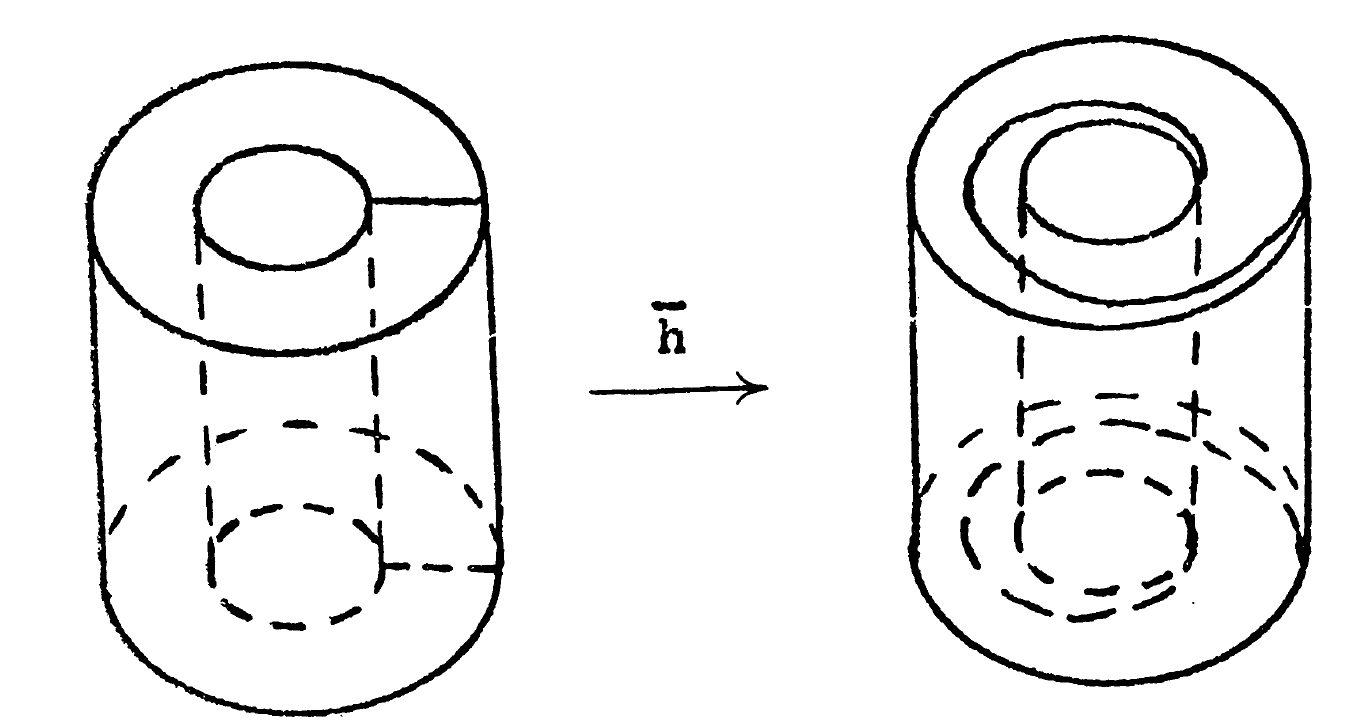 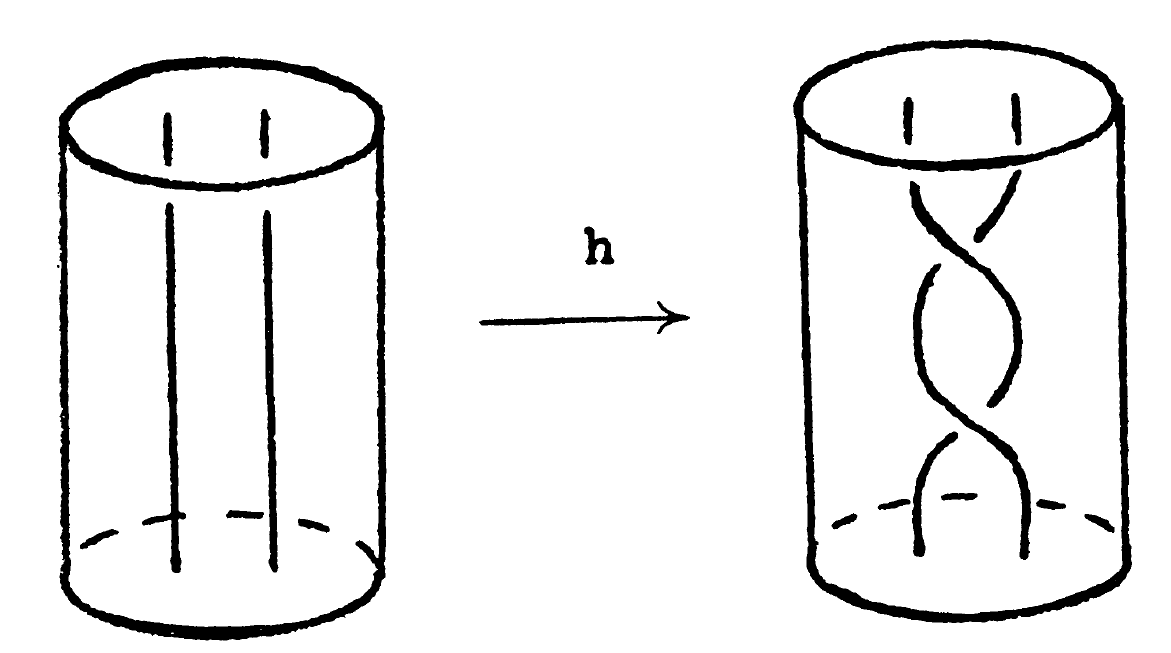 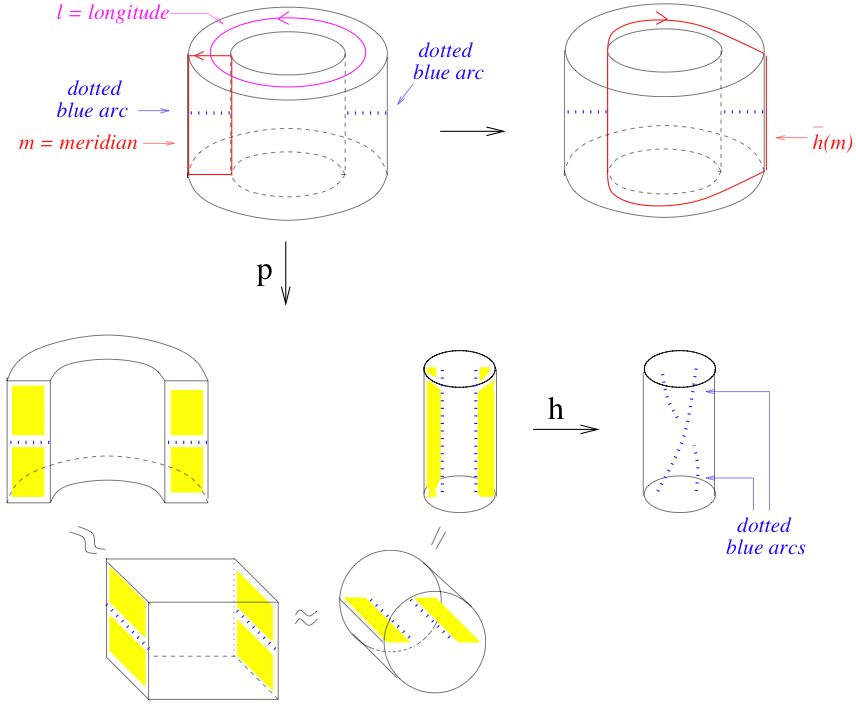 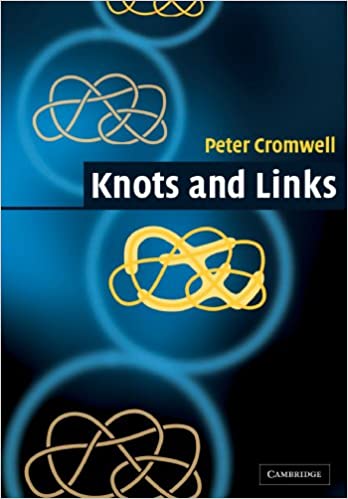 Classification of rational tangles is simpler:
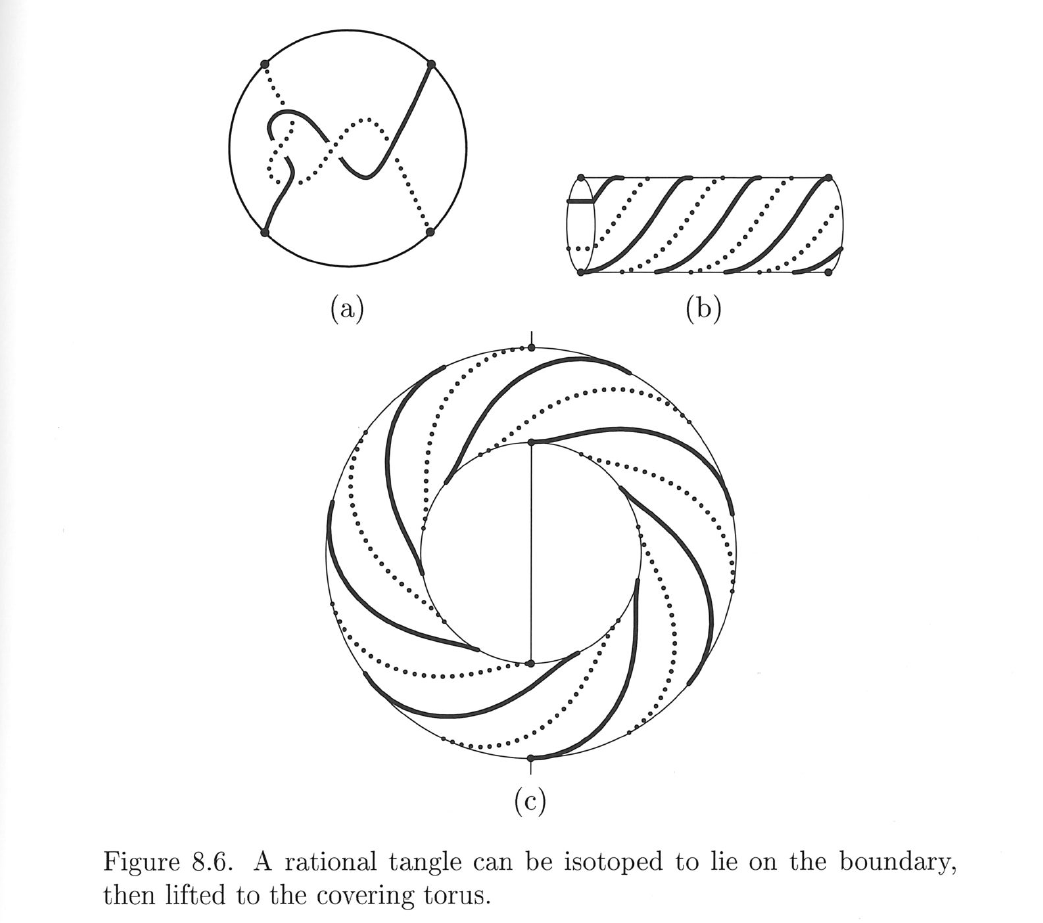 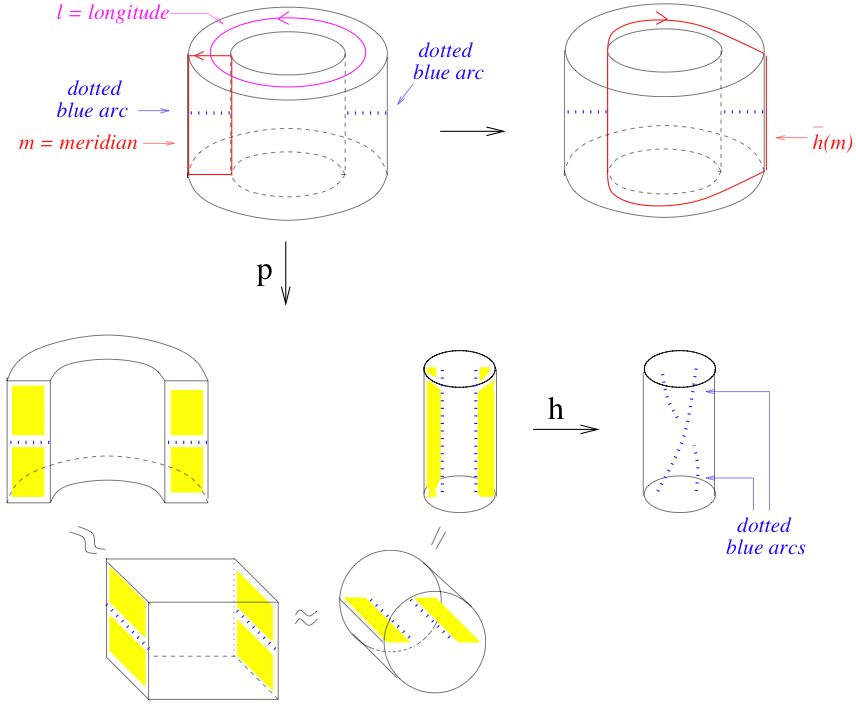 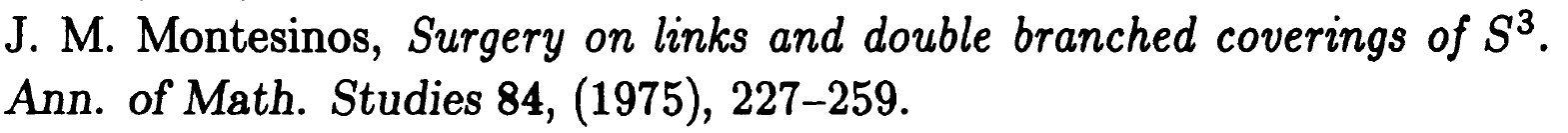 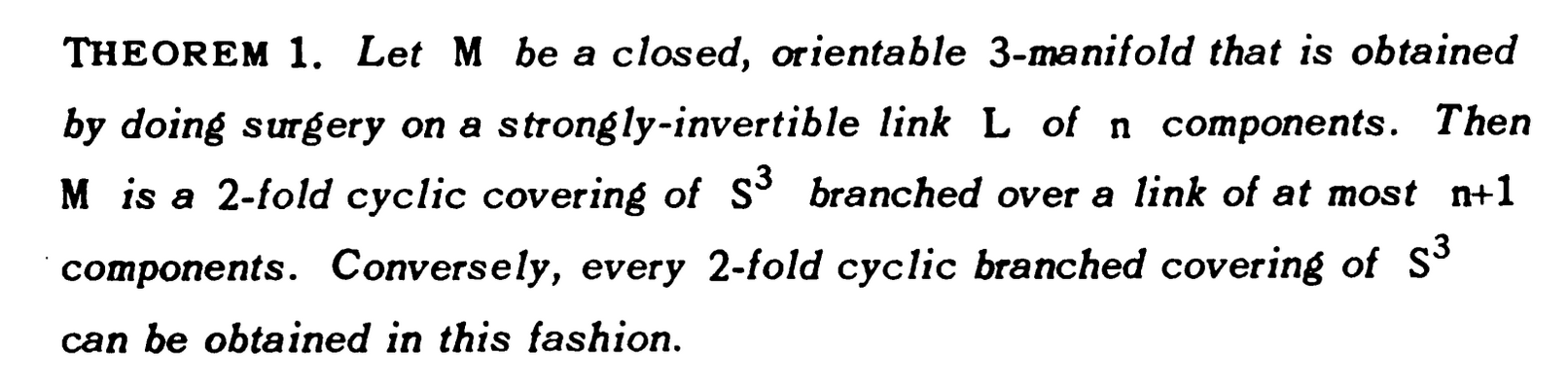 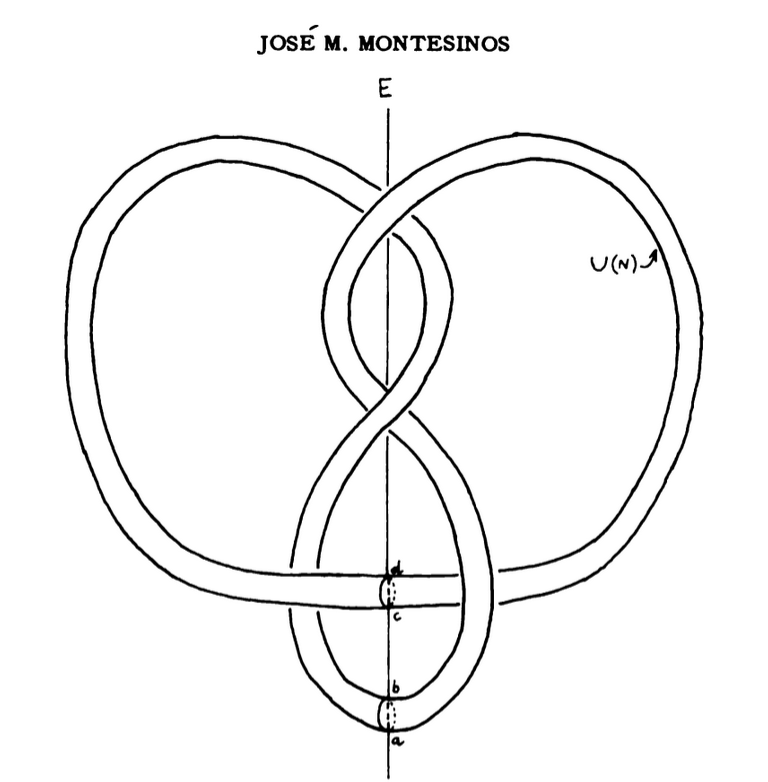 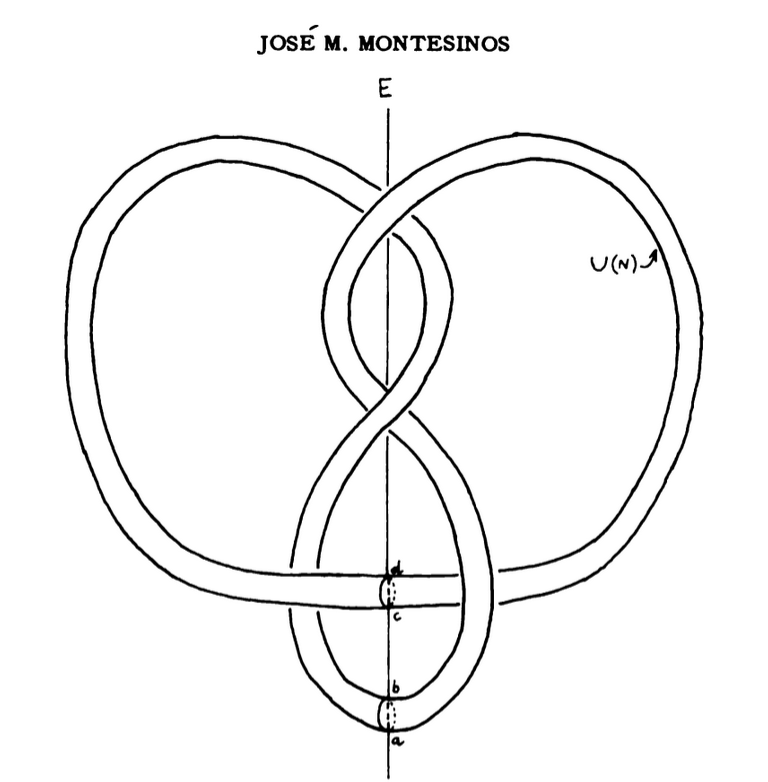 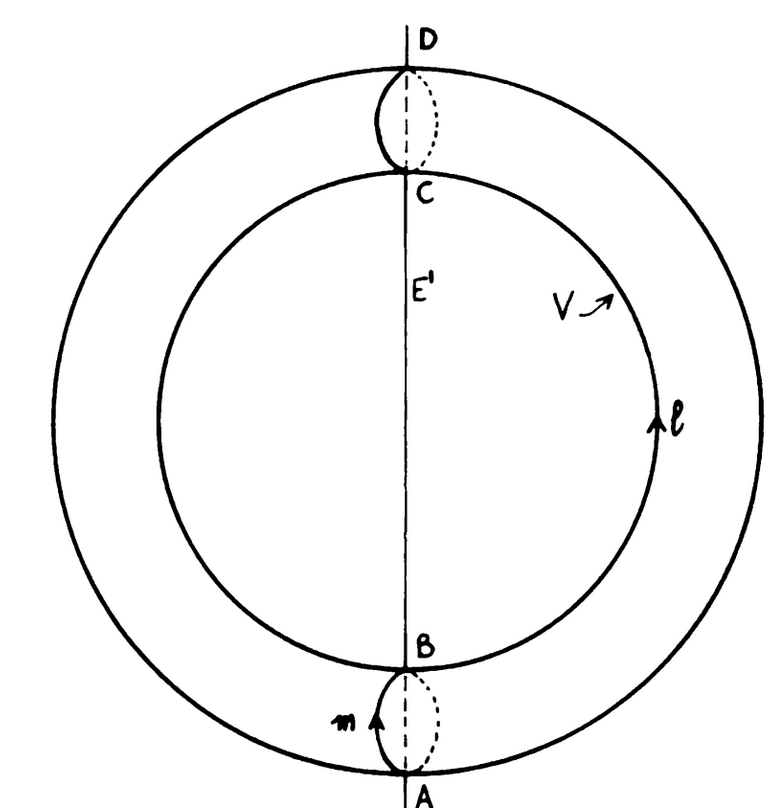 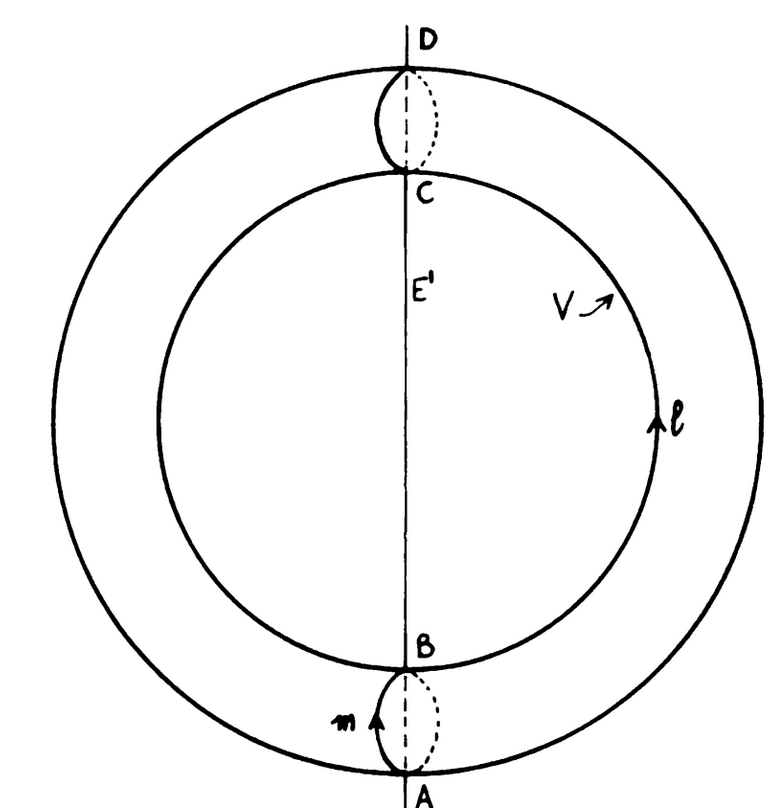 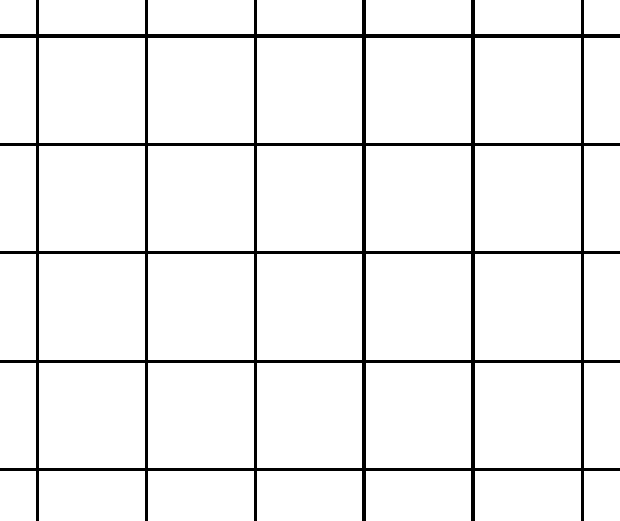 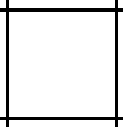 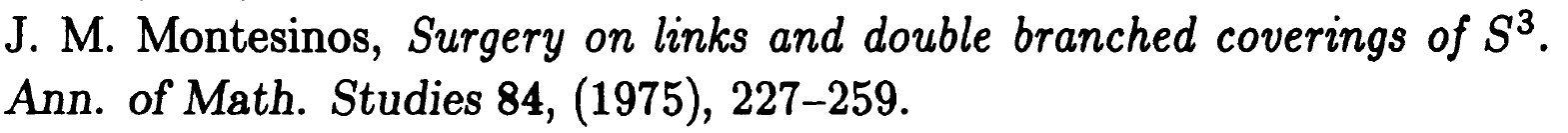 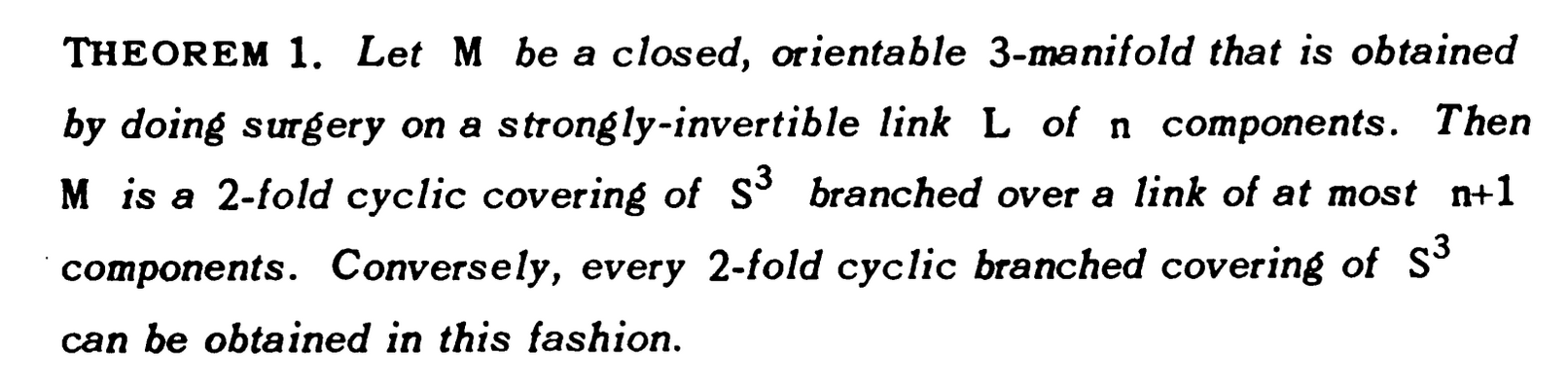 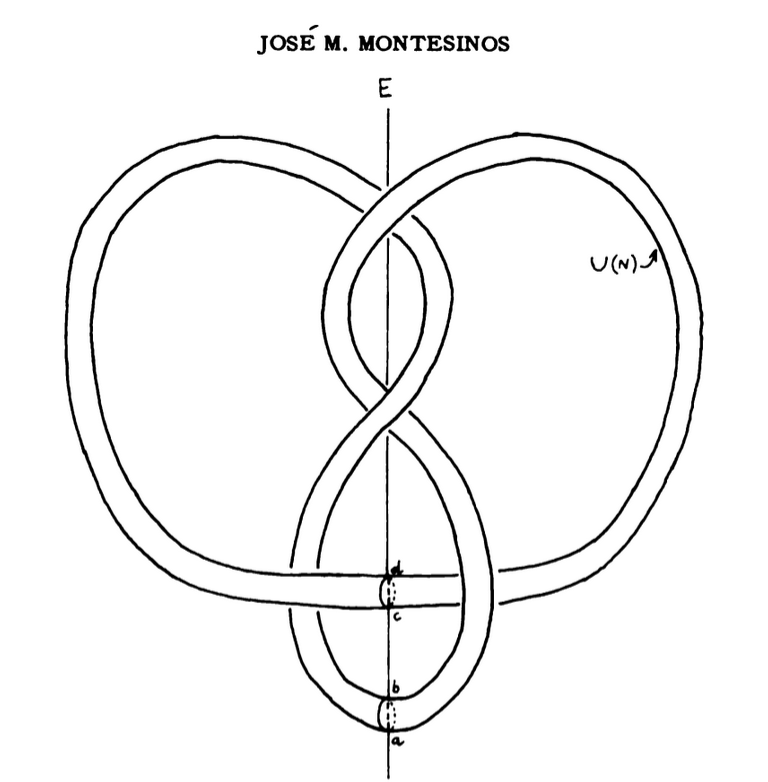 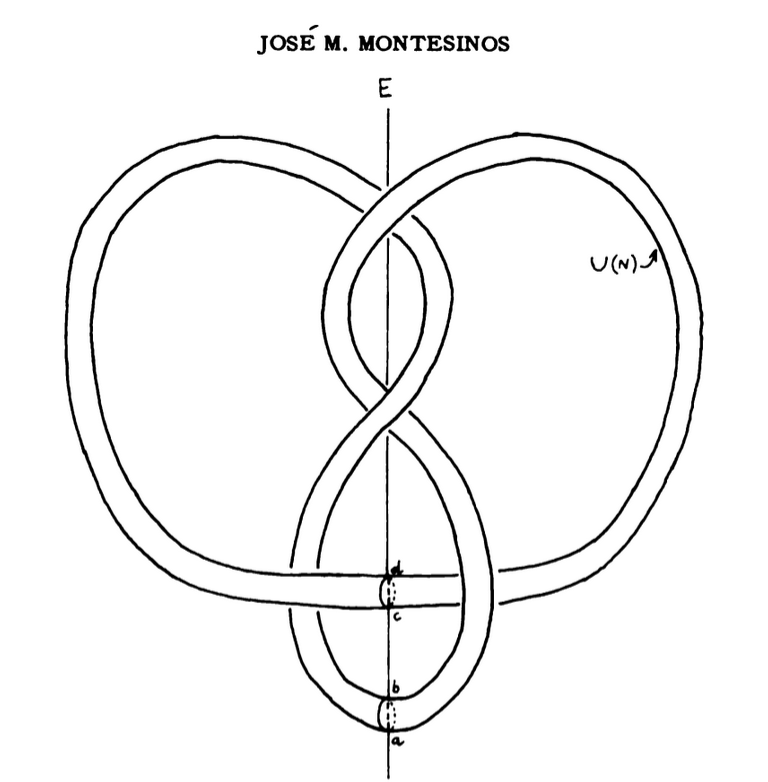 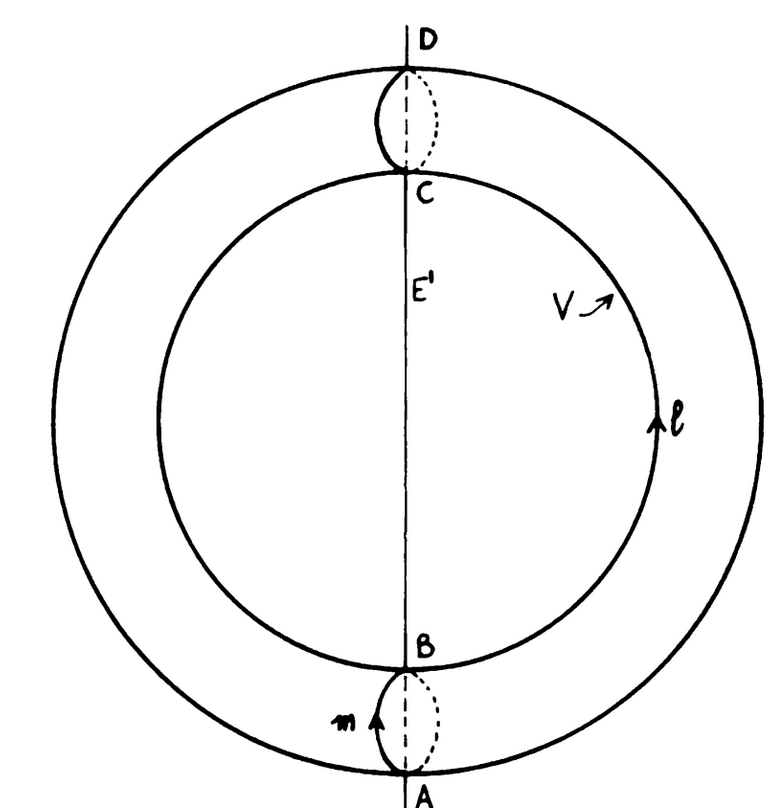 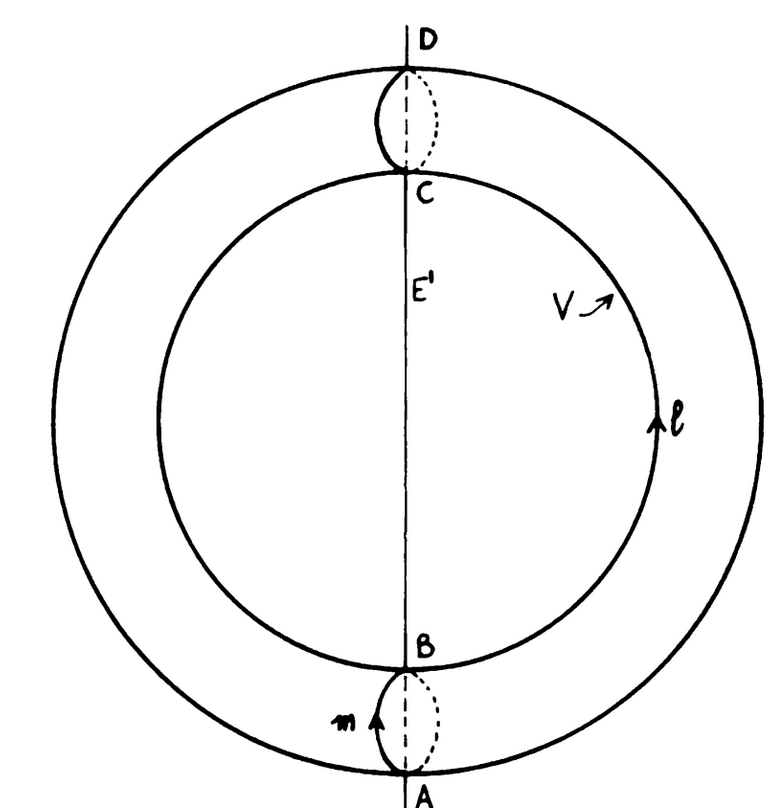 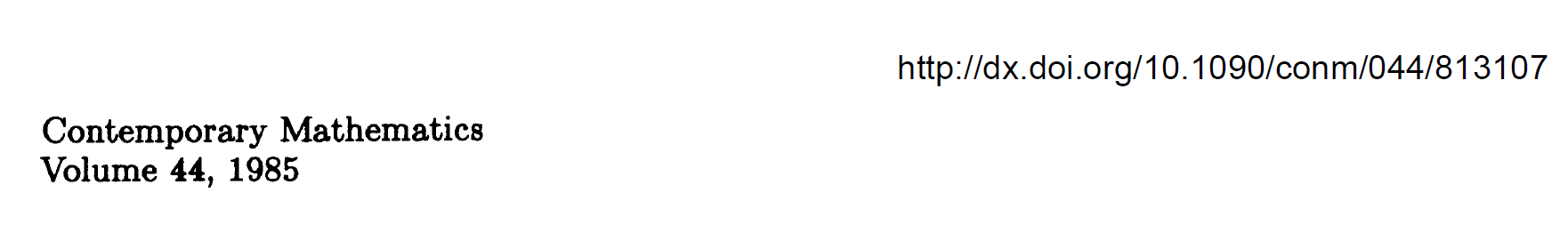 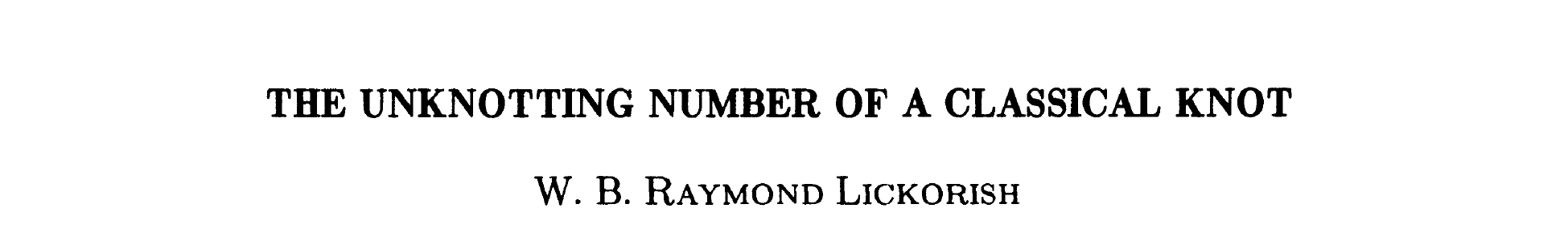 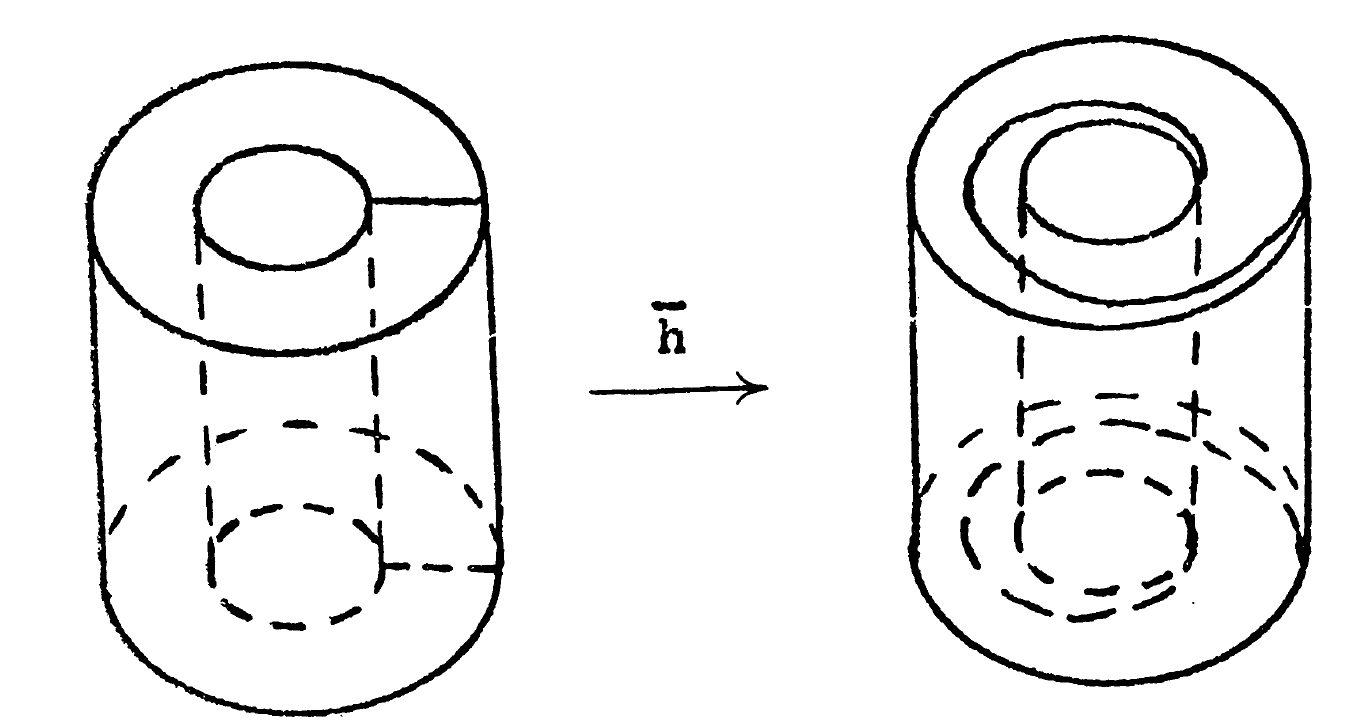 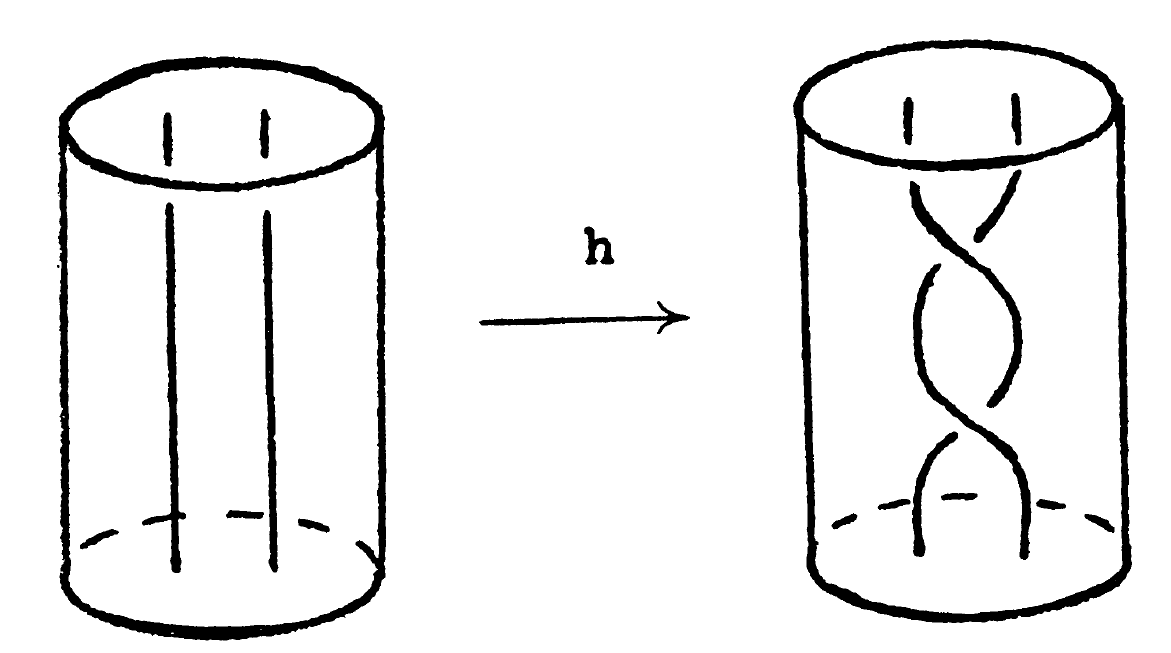 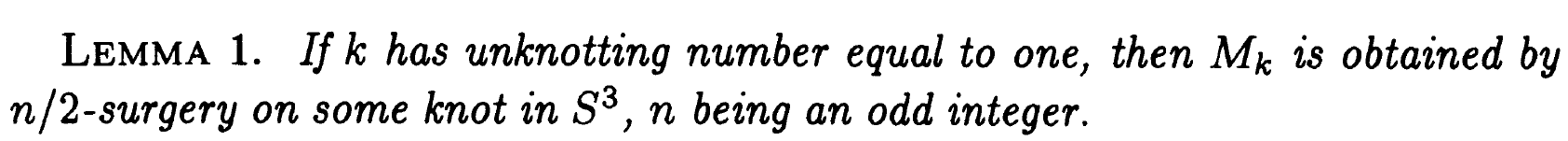 HW 2:  Choose 1 problem

Option 2:  Relate tangle equations on previous slide to double branch cover.

Hint: